Šūnu ķīmiskais sastāvs
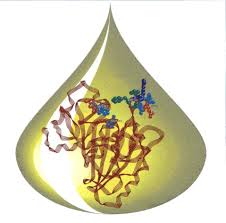 Bioloģija, ķīmija 12 klase
S. Avishans
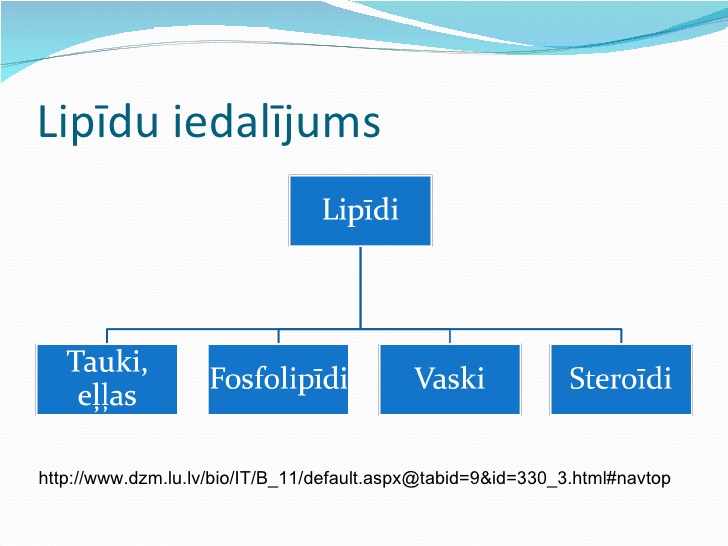 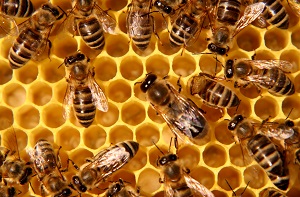 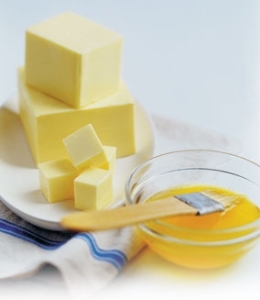 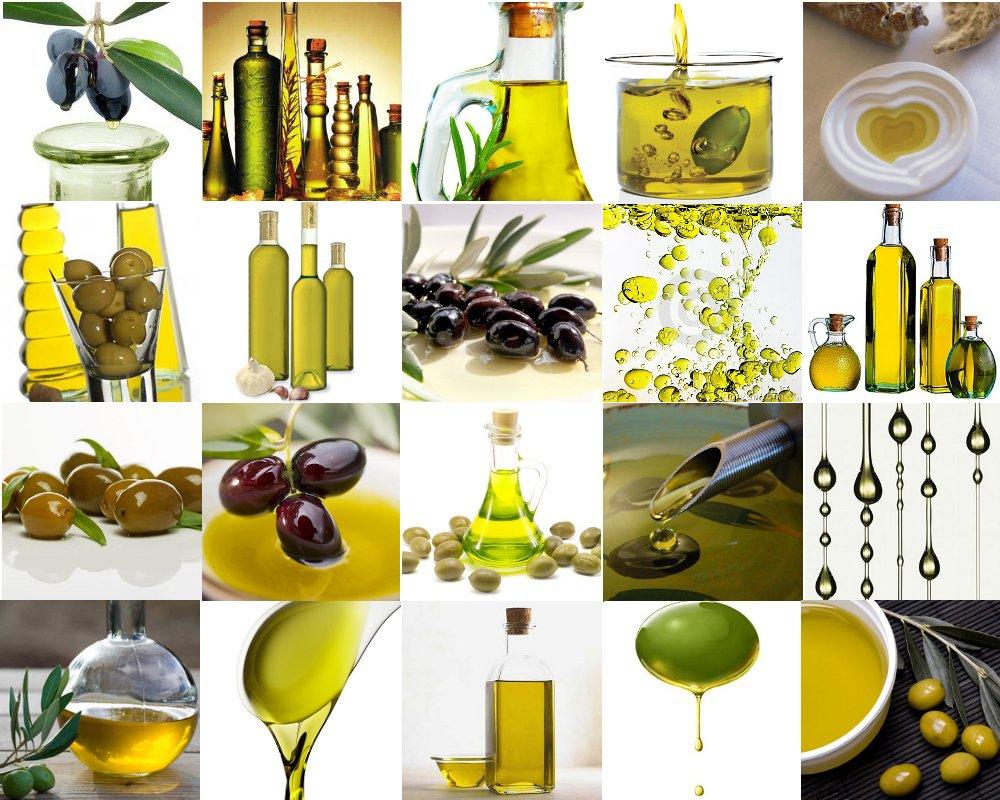 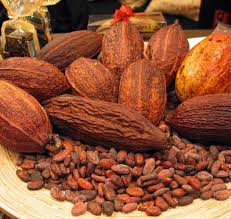